PB071 – Principy nízkoúrovňového programování
Úvod, organizace, nástroje 




Slidy pro komentáře (děkuji!):
https://drive.google.com/file/d/12BiGVNc4yYCq9WRZkXGJg4MPIkSeatSp/view?usp=sharing
IS,1998
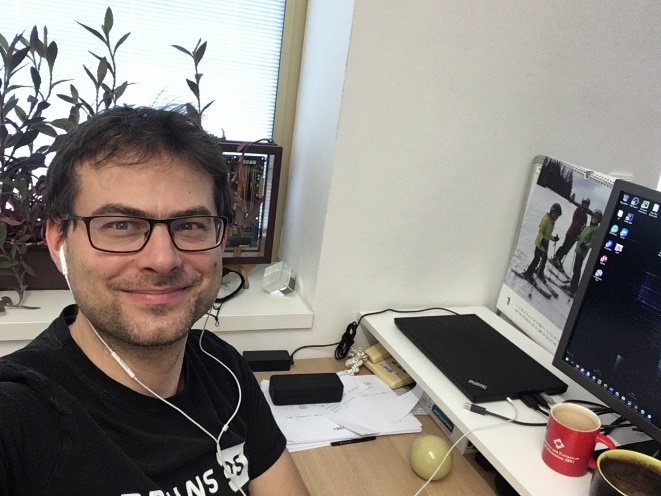 2021
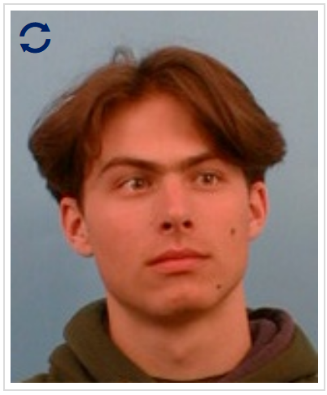 1
Principy nízkoúrovňového programování
Cíle předmětu
Zavést a podpořit programátorské schopnosti
Používat základní vývojové nástroje 
Vysvětlit fundamenty (nízkoúrovňového) programování
Seznámit s možnostmi jazyka C
Trochu nadchnout (nebo alespoň úplně neodradit) do programování 
2
Principy nízkoúrovňového programování
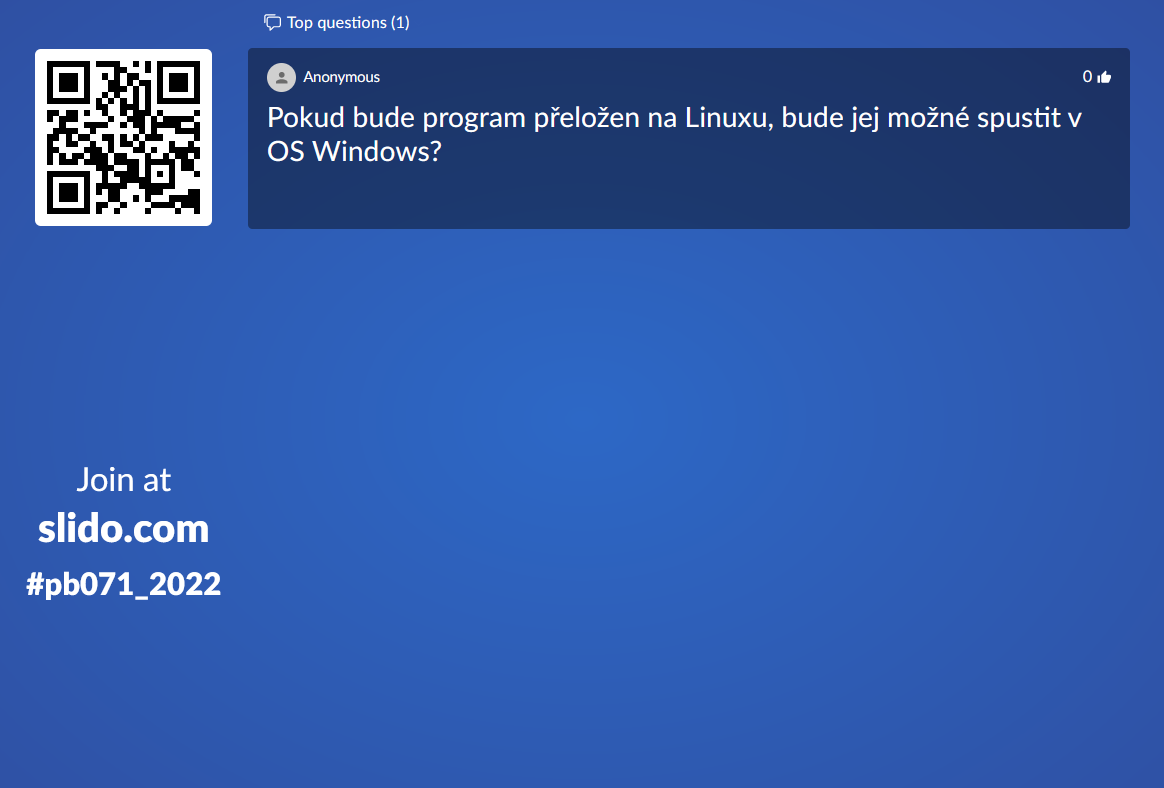 Pokud budete mít během poslechu přednášky dotaz, tak jej vložte na slido.com (#pb071_2024)
Společně projedeme dotazy každé pondělí během přednášky Q&A
#pb071_2024
3
Principy nízkoúrovňového programování
Organizační Historie, normyOblasti použitíZačínáme s C  NástrojeLehký průlet C
Principy nízkoúrovňového programování
https://www.fi.muni.cz/pb071
5
Principy nízkoúrovňového programování
Semestr Jaro 2024 je prezenční (a poslední)
V předstihu v pátek dostupné slidy pro přednášku
Projděte si dopředu, zapište otázky na slido 
Přednáška je standardní prezenční
Vybrané témata + Kahoot + Q&A + bonus
Cvičení standardní prezenční v rámci vaší seminární skupiny 
Poslední běh předmětu
6
Principy nízkoúrovňového programování
Poslední běh předmětu PB071
Jaro 2024 je poslední běh předmětu PB071
Podmínky pro absolvování předmětu podobné jako v minulosti
Nahrazeno předmětem PB111 Principy nízkoúrovňového programování (P. Ročkai, A. Matoušek)
https://is.muni.cz/auth/predmet/fi/jaro2024/PB111
V případě neúspěchu v tomto roce opakujete PB111 (Jaro 2025)

Nová verze “PB071” se zaměřením na pokročilejší C poběží zřejmě od podzimu 2025
Předmětová alternativa k Java, C++, C#...
Bude mít jiný kód, není přímá náhrada za PB071
7
Principy nízkoúrovňového programování
Organizační (1)
Jazyk: C, občas česky a slovensky
Přednášky
nepovinné, ale snad přínosné a zábavné  (prezenční)
Přednášky přednahrané (IS), bodované odpovědníky
Předpoklad základní znalosti algoritmizace (co je cyklus...)
Rozcestník https://www.fi.muni.cz/pb071
Cvičení
povinné, dvouhodinové, dvě neúčasti tolerovány (sem. skupiny)
Předpoklad účasti na vaší skupině, po domluvě možnost využití jiné  
aktivní práce na příkladech a domácích úkolech, konzultace
podklady https://www.fi.muni.cz/pb071/seminars/
Ukončení předmětu
Prostudujte https://www.fi.muni.cz/pb071/info/
Úspěšné zakončení předmětu (podmínky + minimum bodů)
semestrové povinnosti (domácí úkoly + testíky, zisk minima bodů + 4 nenulové kladné domácí úkoly)
úspěšná programovací zkouška (krátký test + programovací příklad na PC)
teoretická část zkoušky (teoretický test na PC)
8
Principy nízkoúrovňového programování
Organizační (2)
Slidy z přednášky, ukázkové zdrojáky
https://www.fi.muni.cz/pb071
Domácí úkoly
5+1 za semestr, zadávány průběžně (na webu cvičení)
body za funkčnost, body za správné a včasné odevzdání 
deadline pro odevzdání (na stránce úkolu, 2 týdny, 24:00)
budou zveřejňována ukázková řešení
Odevzdání/testování
možnost odevzdání nanečisto (částečně omezeno, detaily na cvičení)
odevzdání do fakultního git, spuštění notifikačního skriptu
při odevzdání alespoň týden dopředu získáváte jeden pokus naostro navíc
Obtížnost úkolů se postupně zvyšuje
Nenechávejte si řešení na poslední chvíli
První domácí úkoly jsou typicky snažší body!
9
Principy nízkoúrovňového programování
http://dkdavis.weebly.com
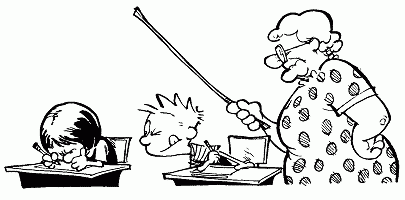 Neopisujte
Škodíte především sami sobě
začněte pracovat včas, ať máte čas na řešení "záseků“
Provádíme automatickou kontrolu opisu u všech odevzdaných příkladů
každý s každým
s řešeními z minulých let (pokud je podobný příklad)
u podezřelých příkladů probíhá manuální kontrola
V případě opsání jsou potrestání oba účastníci
10
Principy nízkoúrovňového programování
http://dkdavis.weebly.com
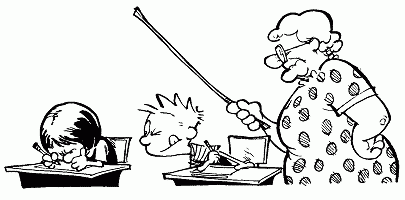 Neopisujte
Co je OK
Společně diskutujete ústně možnosti řešení
Společně diskutujete včetně využití tabule, z tabule ale neopisujete ani si ji nefotíte (pochopení v hlavě)
Necháte si poradit od konzultanta
Co není OK
Pošlete svůj kód kolegovi
Najdete kód na internetu a zkopírujete ho (Ctrl+C, přepis)
Napíšete kus kódu kolegovi nebo diktujete co má psát
Nechat si napsat od někoho/něčeho jiného 
… (pokud si nejste jisti, zeptejte se nás)
11
Principy nízkoúrovňového programování
ChatGPT a spol
Velký příslib a překvapivě dobrá funkčnost
Pozor, dělá občas opravdu chyby
Jednodušší úlohy nejspíš zvládne
Zvládnete ale vy ty obtížnější, když si necháte udělat ty jednodušší od AI?
Obecný problém pro styl současné výuky (nutné změny)
Pravidla použití stejná jako pro kód z internetu
Můžete se inspirovat, ale nesmíte kód kopírovat
Odevzdaný úkol musí být vaše programování  
Umožňuje okomentovat funkčnost vašeho kódu
12
Principy nízkoúrovňového programování
IS,1998
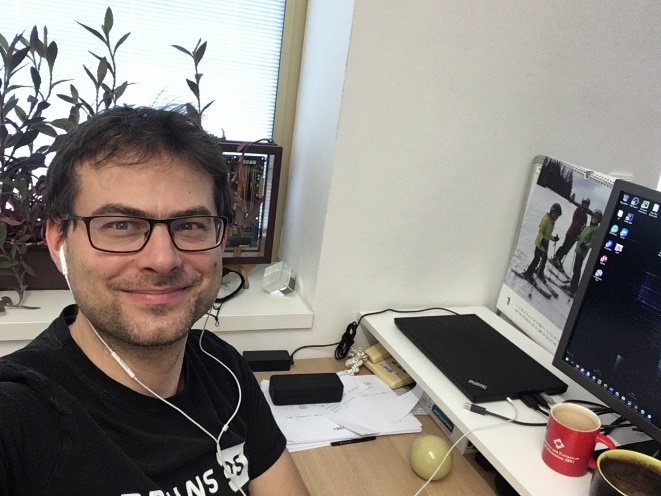 2021
Kontakt
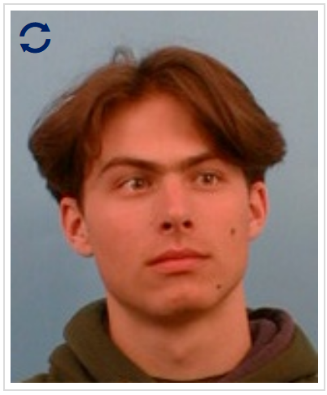 Přednášející
Petr Švenda, svenda@fi.muni.cz
konzultační hodiny: přednášky, pátky 10:00 – 11:00 A406 
dotazy k přednášce, celkové organizaci, známky, eskalace problémů
Cvičící
na hodinách – váš primární kontakt, využívejte hojně
Studentští konzultanti 
dodatečné konzultace nezávisle na skupině
v definované konzultační hodiny (viz hlavní web) 
od druhého týdne semestru
13
Principy nízkoúrovňového programování
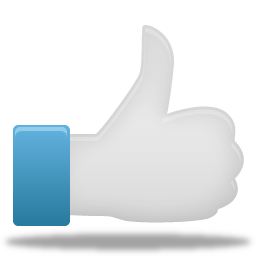 Sběr zpětné vazby
Občasné dotazníčky (obtížnost úloh, porozumění...)
Samozřejmě možné osobně 
Předmětová anketa
Piště prosím témata/věci/postřehy, které se Vám líbila i nelíbila
Anketu čteme a předmět podle ní vylepšujeme, má to cenu!
Velké poděkování všem předem za poznámky a náměty!
14
Principy nízkoúrovňového programování
Komentáře k slidům z přednášky
Není nutné se přihlašovat, jakékoli poznámky ke slidům
Faktické chyby, příliš komplikované (probírat déle), příliš snadné (probírat rychleji), návrh na rozšíření…
Link na komentovatelné slidy uveden vždy na prvním slidu dané přednášky
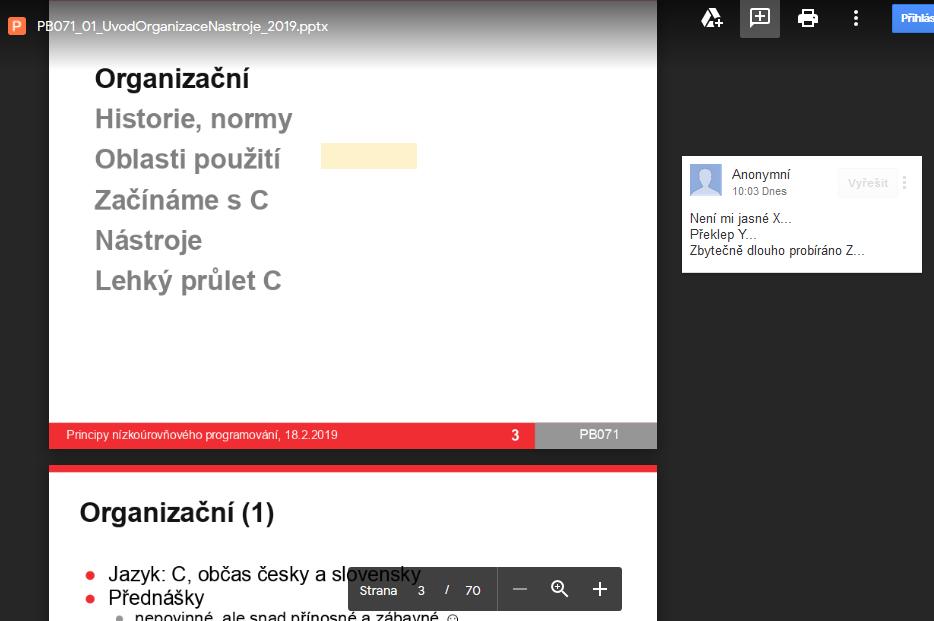 15
Principy nízkoúrovňového programování
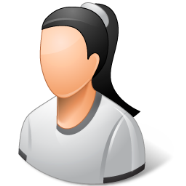 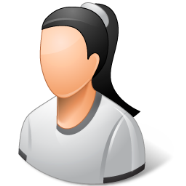 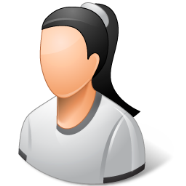 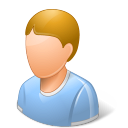 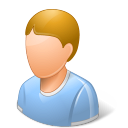 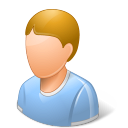 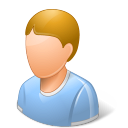 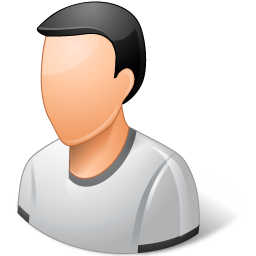 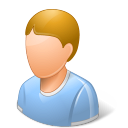 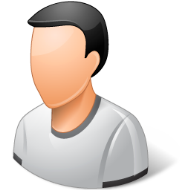 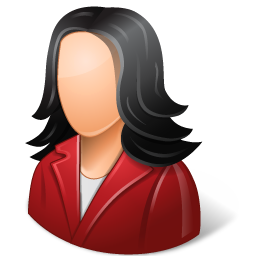 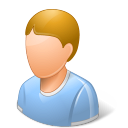 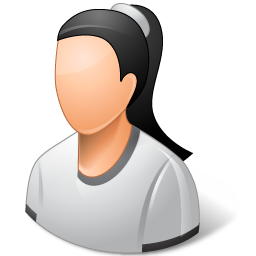 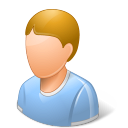 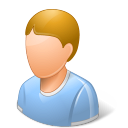 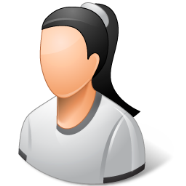 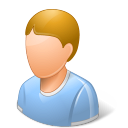 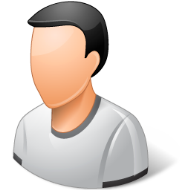 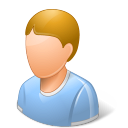 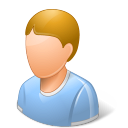 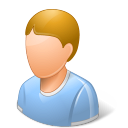 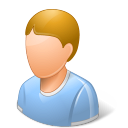 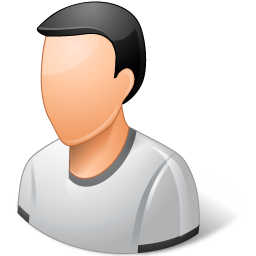 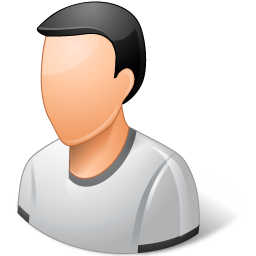 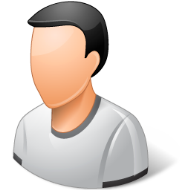 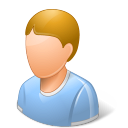 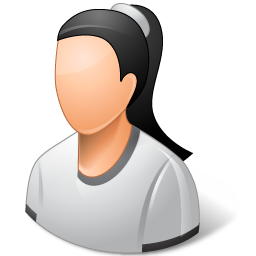 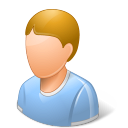 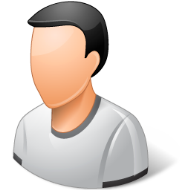 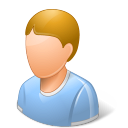 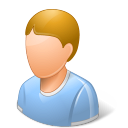 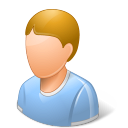 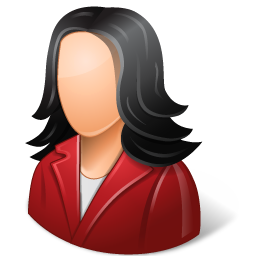 Kolektiv PB071 2010-2024
Přímé zapojení: 151
Včetně testerů: >> 220
Zpětná vazba: >> 2400
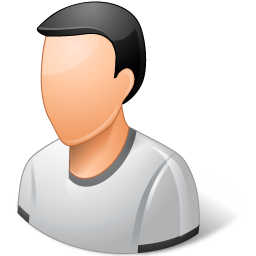 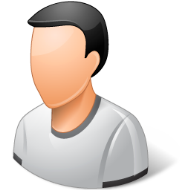 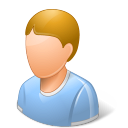 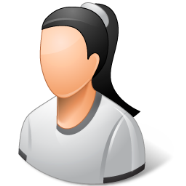 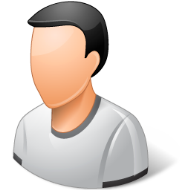 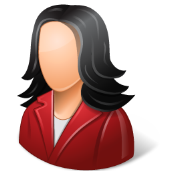 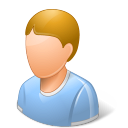 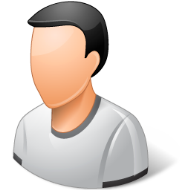 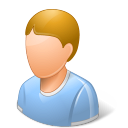 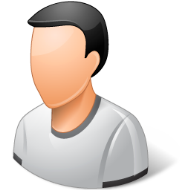 16
Principy nízkoúrovňového programování
Předpoklady, návaznost na další předměty
Předpoklady
předchozí zkušenost s libovolným programovacím jazykem (vlastní nebo IB111)
základy algoritmizace
(příkazy, podmínky, cykly, funkce, koncept proměnné)
Na předmět PB071 navazuje
PB161 Programování v jazyce C++ (4. semestr)
PB162 Programování v jazyce Java (4. semestr)
PB173 Tématické programování (3,4,5. sem.)
práce v laboratořích (nebojte se zeptat)
17
Principy nízkoúrovňového programování
https://www.fi.muni.cz/pb071/tutorials/
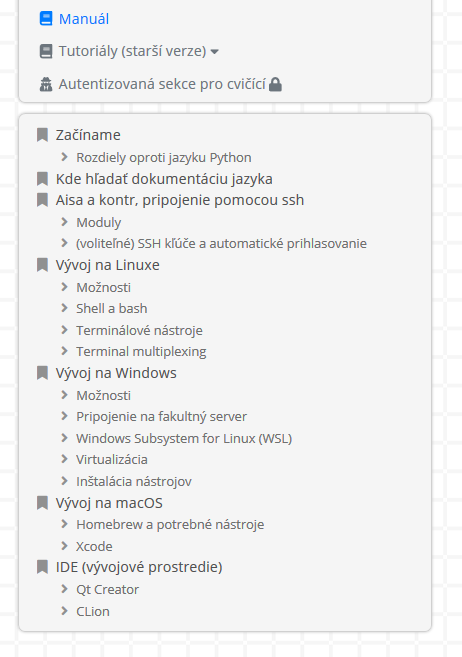 18
Principy nízkoúrovňového programování
C vs. Python
Připravili jsme pro vás přehled základních rozdílů
díky Marku Klučárovi!
https://www.fi.muni.cz/pb071/man/c-vs-python.html 
Práce na Unixových strojích
Požadujeme jen elementární základy (ssh, gcc)
http://www.ee.surrey.ac.uk/Teaching/Unix/
“Unix was not designed to stop you from doing stupid things, because that would also stop you from doing clever things” 
Doug Gwyn
19
Principy nízkoúrovňového programování
Organizační Historie, normyOblasti použitíZačínáme s C  NástrojeLehký průlet C
Principy nízkoúrovňového programování
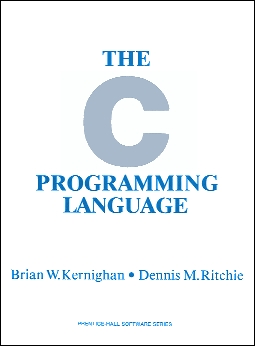 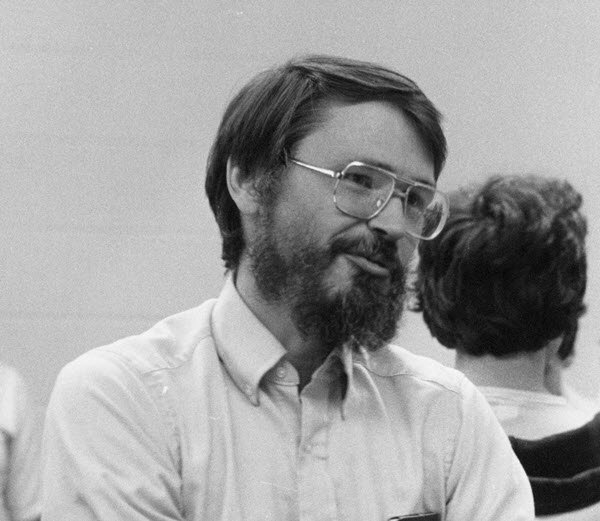 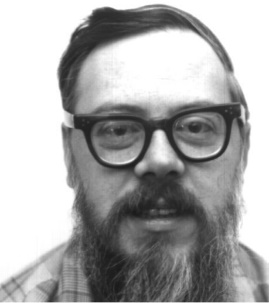 Jazyk C v kontextu
1969-73 K-R C (AT&T Bell Labs)
Brian Kernighan, Dennis Ritchie
pro systémové programování v rámci UNIXu 
Kniha The C Programming Language (1978)
Programovací jazyk C, CPress, 2006	
Imperativní, procedurální, staticky typovaný jazyk


Není objektově orientovaný
nejsou přímo jazykové konstrukce (např. typ class)
série příkazů měnící stav programu
podpora strukturovaného programování
typ (většiny) proměnných znám v době překladu
21
Principy nízkoúrovňového programování
22
Principy nízkoúrovňového programování
Proč se učit a používat jazyk C
Porozumění fundamentům provádění výpočtů
Vysokoúrovňové jazyky spoustu důležitých detailů skrývají
Nízkoúrovňový jazyk, snadné mapování na strojový kód
použití na aplikace původně implementované v assembleru
zdrojový kód kompilovaný do nativního kódu HW platformy
rychlost, nutnost minimální podpory ze strany běhového prostředí
velká kontrola nad prostředím
(With great power comes great responsibility )
Jeden z nejpopulárnějších jazyků vůbec
překladač C existuje pro téměř všechny počítačové platformy
základ pro syntaxi spousty dalších jazyků
Typicky vysoká rychlost kódu
https://benchmarksgame-team.pages.debian.net/benchmarksgame/index.html
23
Principy nízkoúrovňového programování
http://leftoversalad.com/c/015_programmingpeople/
24
Principy nízkoúrovňového programování
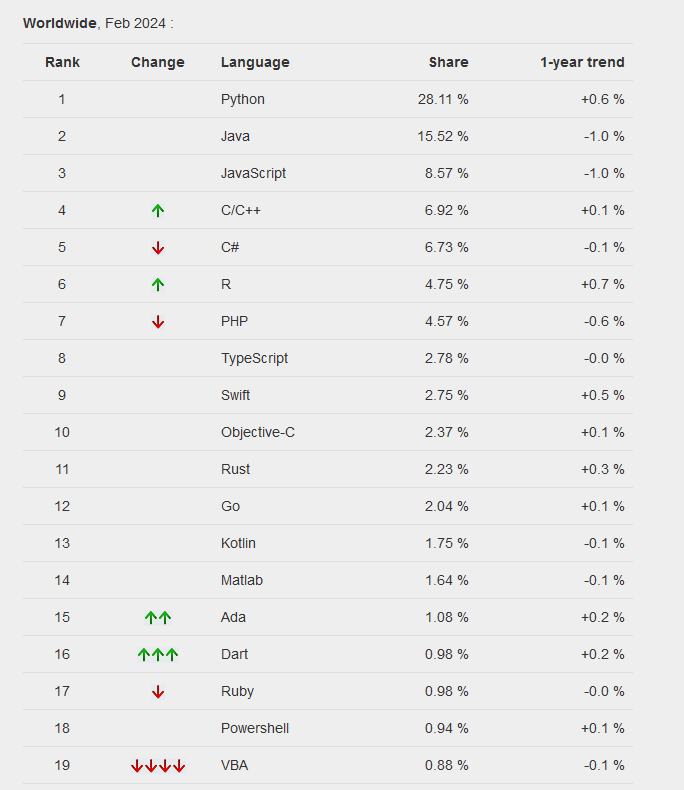 Popularita jazyku
Zjišťovat popularitu jazyků není snadné
Množství řádek kódu? Počet vývojářů? Počet systémů v daném jazyce? Absolutně nebo přírůstek za čas? 
PYPL PopularitY of Programming Language Index
Podíl vyhledávání ‘X tutorial’ dle Google Trends
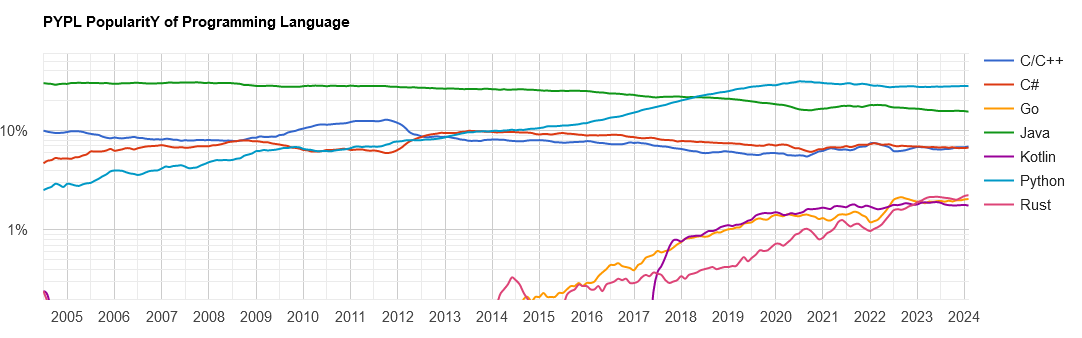 https://pypl.github.io/PYPL.html
25
Principy nízkoúrovňového programování
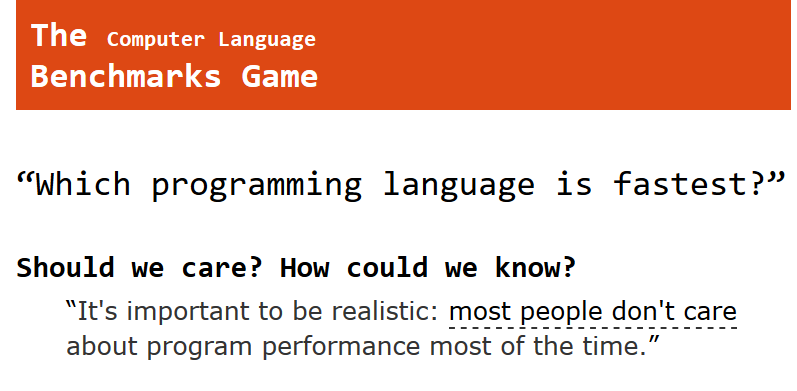 https://benchmarksgame-team.pages.debian.net/benchmarksgame/which-programs-are-fastest.html
26
Principy nízkoúrovňového programování
Benchmarks game
Srovnávat rychlost jazyků není snadné
Konkrétní úloha, cílový hardware (CPU jádra, cache…) 
Idea testování
Několik různých, jasně zadaných úkolů
Spouštěno na jednotné hardware
Programátoři píší svoje co řešení, to nejrychlejší se počítá
Pozor na vyhodnocení!
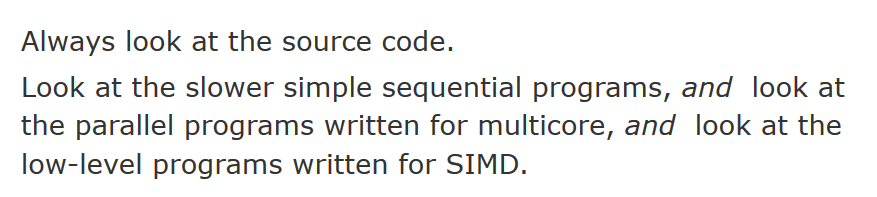 27
Principy nízkoúrovňového programování
Celkové výsledky přes různé programy
28
Principy nízkoúrovňového programování
Srovnání rychlostí – práce s polihttps://benchmarksgame-team.pages.debian.net/benchmarksgame/performance/revcomp.html
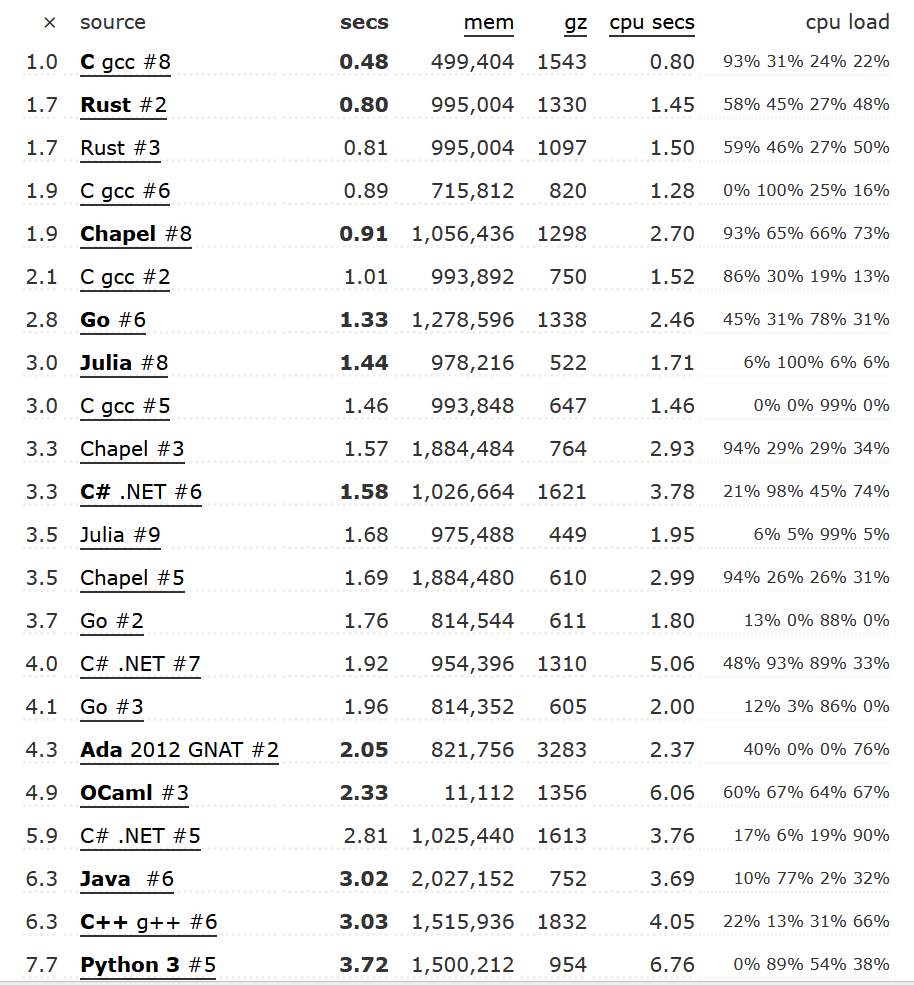 C program (tento konkrétní) není optimalizovaný pro více jader
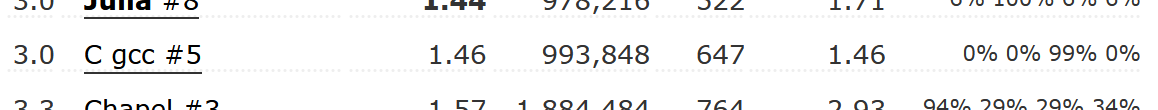 29
Principy nízkoúrovňového programování
Srovnání rychlostí – práce s poli
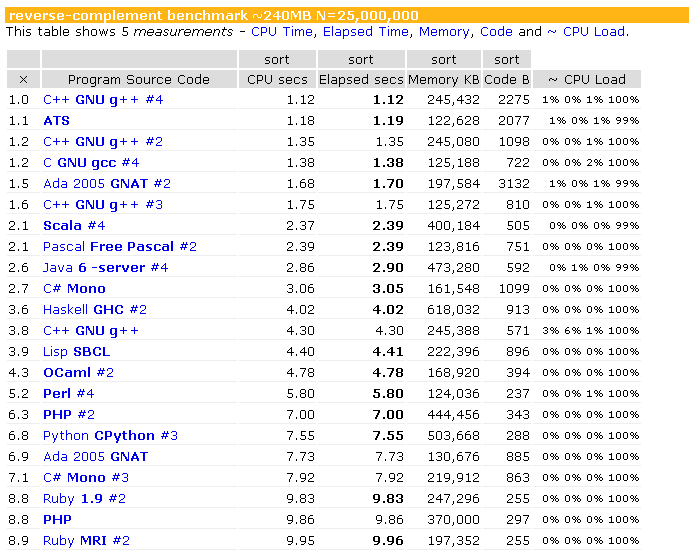 30
Principy nízkoúrovňového programování
Srovnání rychlostí – matematické operace
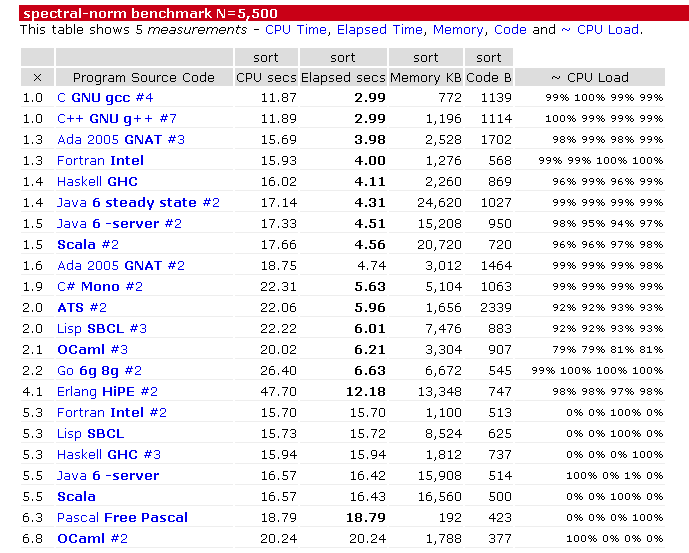 31
Principy nízkoúrovňového programování
Vhodnost použití jazyka C
Vhodné využití pro:
rychlé vědecké výpočty
systémové aplikace
programování hardwarových a embedded zařízení
rychlá grafika (hry), rychlost obecně
Nevhodné pro
webové aplikace (PHP, JavaScript…)
rychlé prototypy (ale nutno znát dobře jiný jazyk)
větší projekty vyžadující objektově orientovaný návrh (C++, Java…)
32
Principy nízkoúrovňového programování
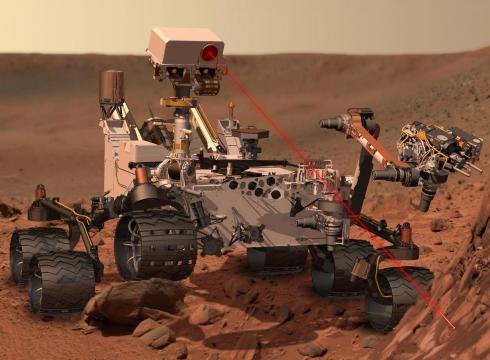 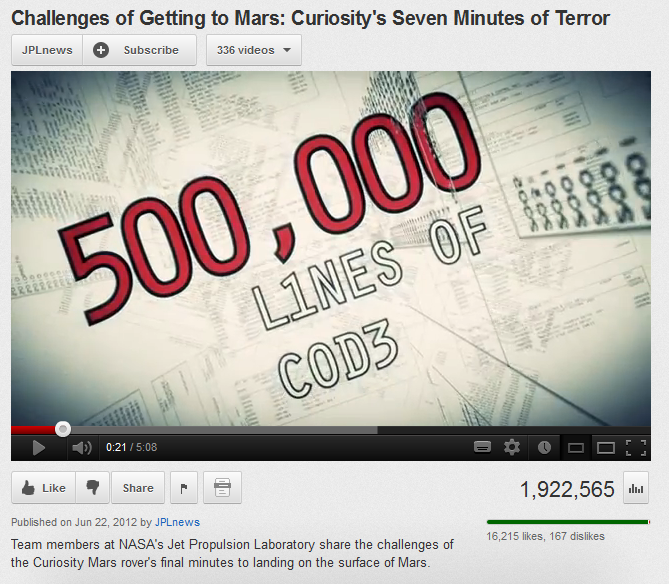 http://programmers.stackexchange.com/questions/159637/
what-is-the-mars-curiosity-rovers-software-built-in
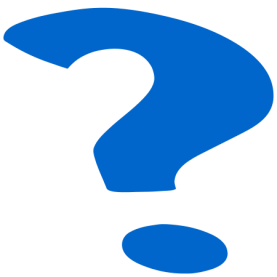 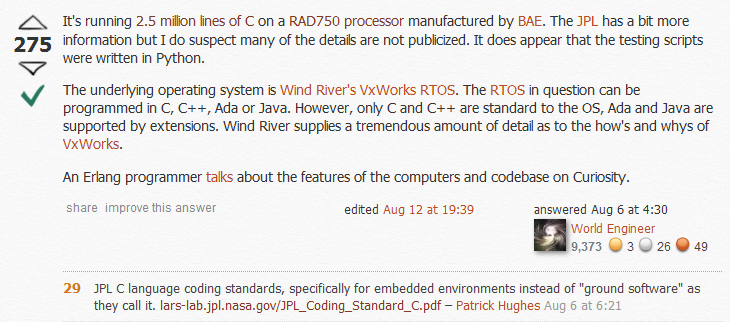 33
Principy nízkoúrovňového programování
Normy, standardy a rozšíření
Kniha The C Programming Language (1978)
neformální norma  
ANSI X3.159-1989  (ANSI C, Standard C, C89)
ISO/IEC 9899:1990 (jen převzaté ANSI C, C90)
ISO/IEC 9899:1999 (C99)
gcc -std=c99
(budeme využívat při psaní a domácích úlohách)
ISO/IEC 9899:2011 (C11, defacto nejnovější)
probereme některá rozšíření (vlákna, synchronizace…)
ISO/IEC 9899:2018 jen opravy 
http://en.wikipedia.org/wiki/C11_(C_standard_revision)
(Finalizován standard C23 – plánovaná publikace 2024)
https://en.wikipedia.org/wiki/C23_(C_standard_revision)
34
Principy nízkoúrovňového programování
Nestandardizovaná rozšíření
Nestandardizované rozšíření 
užitečné prvky jazyka dosud neobsažené v normě (např. gnu99)
specificky označeny a dokumentovány
Problém: využívání vede k omezení přenositelnosti
pro jinou platformu nelze překompilovat bez změny kódu
omezuje dostupnost programu
zvyšuje cenu přechodu na jinou platformu (customer lock-in)
Proč psát programu v souladu s normou?
lze přímo kompilovat pro jiné platformy - svoboda volby platformy
svoboda volby kompilátoru, a odolnost vůči jeho změnám
větší potenciální využití kódu (i jiné projekty/překladače)
norma může omezit problematické jazykové konstrukce (nižší chybovost)
35
Principy nízkoúrovňového programování
C,C++
Rust, 
Go
Java
Python
Jazyk C a další
JIT
interpret
JVM
Jazyk C, C++, Rust, Go…
překlad do strojového kódu (Ahead Of Time)
překlad nutný zvlášť pro každou platformu  
Další imperativní: Java, C#... 
překlad do mezi jazyku bytecode/CIL
jedna binárka pro všechny platformy
(Java Virtual Machine) JVM  pro velké množství platforem
bytecode interpretovaný, ale JIT (Just-In-Time) kompilátor
Lze provést i AOT (snížená přenositelnost, ale menší paměťové nároky…)
Skriptovací imperativní: Perl, Python…
typicky se interpretuje, platformově nezávislé (pokud je interpret)
Funcionální: Haskel, LISP…
jiné paradigma: matematický zápis odvození z počátečních hodnot
Logické programování: Prolog… 
jiné paradigma: JAK má výsledek vypadat, ne jak se k němu dostat
Aktuální trend je slučování různých paradigmat
CPU
Principy nízkoúrovňového programování
Jazyk C je vysokoúrovňový! 
“C is a very nice high-level programming language with many of the modern programing constructs in it” https://youtu.be/tc4ROCJYbm0?t=1149
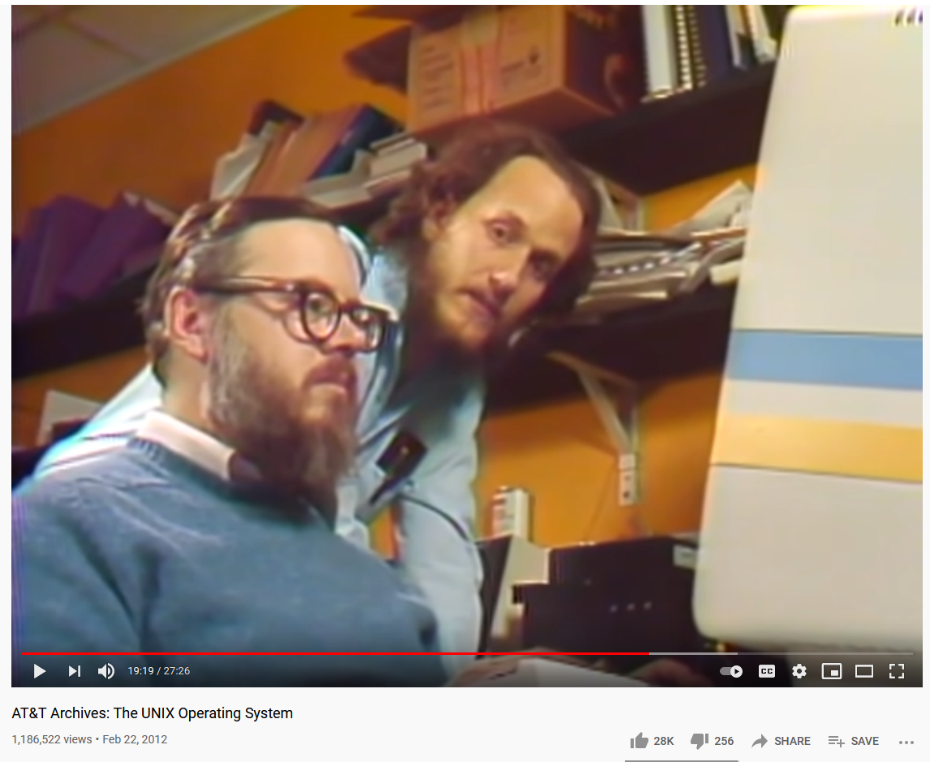 37
Principy nízkoúrovňového programování
Historie, normyOblasti použitíZačínáme s C  NástrojeLehký průlet C
Principy nízkoúrovňového programování
Hello World (na Aise) – Pokus 1
Připojíme se na Aisu (2x, pro edit & pro překlad)
Windows/Linux:  ssh váš_login@aisa.fi.muni.cz
(Windows: Putty váš_login@aisa.fi.muni.cz)
Vytvoříme soubor s příponou .c (hello.c)
např. pico hello.c
Vložíme funkci se speciálním jménem main
návratová hodnota int (celé znaménkové číslo - integer)
zatím bez parametrů (kulaté závorky a void)
Implementujeme tělo funkce main
do složených závorek {}
vrátíme hodnotu signalizující úspěšně ukončení (return 0;)
uložíme
int main(void) {
  return 0;
}
39
Principy nízkoúrovňového programování
Hello World (na Aise) – Pokus 1 (pokr.)
Přeložíme
gcc hello.c
vznikne soubor a.out
Spustíme: ./a.out

Věci ke zlepšení
nic nevypisuje
chybí komentáře
odstranit warning (no newline at end of file)
překlad starou verzí gcc (gcc --version)
kontrola shody vůči standardu
40
Principy nízkoúrovňového programování
Hello World (na Aise) – Pokus 2
Přidání výpisu na standardní výstup
typicky konzole, obrazovka
funkce printf (google: C printf)
Komentáře
knihovna obsahující funkci printf
#include <stdio.h>

/*
  This is (possibly) multi
  line commentary
*/
int main(void) {
  // This is single line comment
  printf("Hello world\n"); 
  return 0;
}
klíčové slovo pro vložení knihovních funkcí
funkce pro vytištění řetězce
41
parametr funkce printf, 
řetězec “Hello world”
Principy nízkoúrovňového programování
Hello World (na Aise) – Pokus 2 (pokr.)
Při překladu varování (warning) 
warning: no newline at end of file
přidáme nový řádek na konec zdrojového souboru
Překlad starou verzí gcc
Verzi zjistíme pomocí gcc --version
Jaro 2024: gcc (GCC) 11.4.1
OK, není potřeba dělat žádné dodatečné kroky
Pokud stará verze, lze nastavit pomocí module add
module add gcc-10.2 (přidejte si do .profile)
42
Principy nízkoúrovňového programování
Hello World (na Aise) – Pokus 2 (pokr.)
Kontrola shody vůči standardu
různé překladače mají různý stupeň podpory
několik verzí standardu, lze kontrolovat vůči konkrétní 
Přepínače překladače
gcc hello.c (->a.out)
default -std=gnu99 (C99 + GNU rozšíření)
gcc -std=c99 -pedantic -Wall -o hello hello.c
povinné přepínače pro odevzdání úloh
-o jméno umožní specifikovat vlastní jméno pro přeložený program (namísto a.out)
gcc -std=c99 -pedantic -Wall -Wextra -Werror -o hello hello.c
dodatečné doporučené přepínače
dodatečné varování
varování interpretovat jako error
43
Principy nízkoúrovňového programování
Hello World (na Aise) – Pokus 2 (pokr.)
44
Principy nízkoúrovňového programování
Jak na chyby (error) a varování (warnings)?
#define PRINT_MESSAGE "Hello World"

int main(void) {
  // print on stdout
  printf(PRINT_MESSAGE)
  return 0;
}
45
Principy nízkoúrovňového programování
Jak na chyby (error)?
Chyby bránící překladu (error)
pokud se vyskytnou, nelze program přeložit
je nutné v každém případě odstranit
Začněte s odstraňováním první chyby
další mohou být způsobené tou první
soubor obsahující chybu [hello2.c]
sloupec s chybou [3]
řádek s chybou (v původním *.c souboru) [5]
46
Principy nízkoúrovňového programování
Jak na chyby (error)? (pokr.)
Porozumějte chybové hlášce
 error: expected ';' before 'return'
v jednoduchých úvozovkách je text z našeho kódu
mimo uvozovky je text překladače (popis chyby)
Google je náš programovací přítel
cut&paste chybovou hlášku
Prozkoumejte v kódu i řádek o jedna výše
zapomenuté středníky, závorky apod. se detekují až u následujícího příkazu
Opravte a přeložte znovu
#define PRINT_MESSAGE "Hello World"

int main() {
  printf(PRINT_MESSAGE);
  return 0;
}
47
Principy nízkoúrovňového programování
Jak na varování (warning)?
Varování nebrání překladu programu
typicky ale upozorňují na reálný problém
může způsobovat problém při sestavení resp. při běhu
Stejně jako u erroru máte soubor i řádek varování
vysvětlení hledejte přes Google 
Pravidlo 1: vždy kompilujte bez warnings
pokud se zobrazuje 100 varování, nevšimnete si 101
budou se vám lépe hledat errory ve výpisu
Přepínač překladače –Werror 
mění varování na error, program se nepřeloží
ztrácíte ale rozlišení varování vs. error
48
Principy nízkoúrovňového programování
Jak na varování (warning)? (pokr.)
warning: incompatible implicit declaration of built-in function 'printf'
implicitní deklarace je použití proměnné/funkce bez toho, aby překladač věděl, co je to za funkci 
printf je funkce, která zde není deklarována
google printf  #include <stdio.h>
#include <stdio.h>
#define PRINT_MESSAGE "Hello World"

int main() {
  printf(PRINT_MESSAGE);
  return 0;
}
49
Principy nízkoúrovňového programování
50
Principy nízkoúrovňového programování
Kahoot!
Připravte si notebook / telefon s připojením na net
wlan_fi  https://wifi.fi.muni.cz/ (Aisa login / heslo)
Eduroam (učo@eduroam.muni.cz / sekundární heslo)
Pokud nemáte, nevadí (připojte se k sousedovi)
Budeme používat v průběhu celého semestru

Navštivte stránku https://kahoot.it a jdeme na to!
PB071 Prednaska 01 - Úvod C
51
Principy nízkoúrovňového programování
PB071 Prednaska 01 - Úvod C
52
Principy nízkoúrovňového programování
Historie, normyOblasti použitíZačínáme s C  NástrojeLehký průlet C
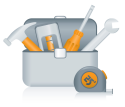 Principy nízkoúrovňového programování
Verzování kódu
Principy nízkoúrovňového programování
Centrální repozitář (např. SVN)
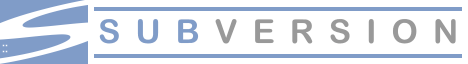 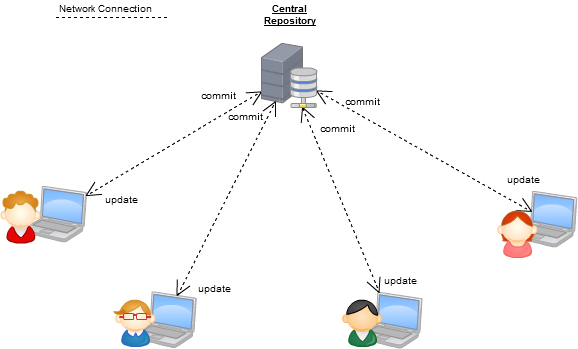 Co když pracujete offline?
Co když chcete spolupracovat jen s vybraným uživatelem?
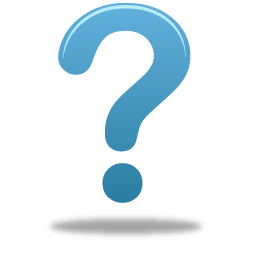 Zdroj obrázků: Joomla's Documentation
55
Principy nízkoúrovňového programování
5+1 důvodů proč verzovat (a používat git)
Co když si omylem smažu adresář s kódy?
Velice inteligentní záloha
Co když pracuji ze dvou a více strojů?
Inteligentní přenos a synchronizace kódů
Co když se potřebuji vrátit ke starší verzi kódů?
Proto, že fungovala nebo v ní zákazník našel chybu
Co když pracuji s dvěma a více lidmi?
Změny probíhají nad stejnou částí kódu
Co když spouštím složité analýzy a testy?
Kontinuální integrace na serveru přes noc
56
Principy nízkoúrovňového programování
5+1 důvodů proč verzovat (a používat git)
Verzování pomocí gitu bude probíráno na cvičení
57
Principy nízkoúrovňového programování
Lokální a centrální repozitář (např. git)
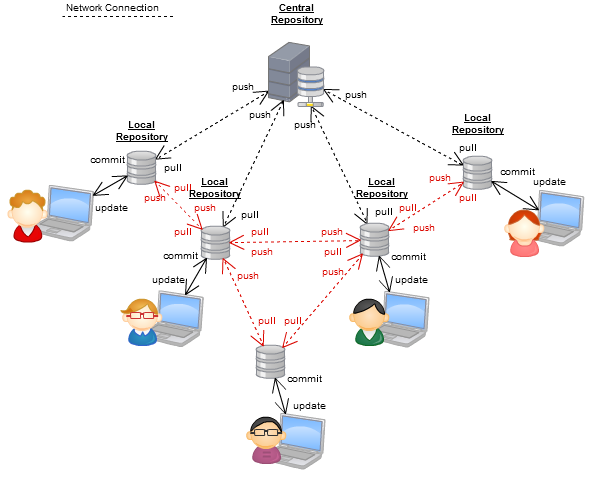 Zdroj obrázků: Joomla's Documentation
58
Principy nízkoúrovňového programování
Situace pro PB071 (git, ale jeden uživatel)
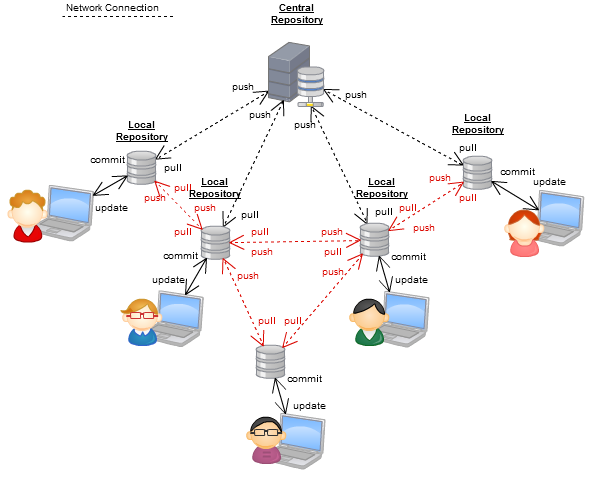 Git repozitář gitlab.fi.muni.cz
Váš počítač
lokální repozitář
zdrojové kódy
59
Principy nízkoúrovňového programování
Využití fakultního GitLab serveru
https://gitlab.fi.muni.cz/
LDAP Username/password
Vaše přihlašovací údaje na aisu
New project  Project name  Create project
Command line instructions 
Domácí úkoly budou odevzdávány přes Git
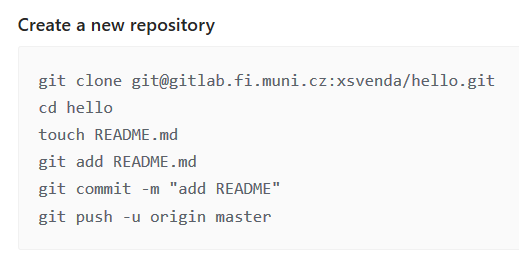 60
Principy nízkoúrovňového programování
Situace pro PB071 (git, ale jeden uživatel)
Git repozitář 
Server gitlab.fi.muni.cz 
Repo vytvořeno přes webové rozhraní (návod na https://www.fi.muni.cz/pb071/tutorials/git/)
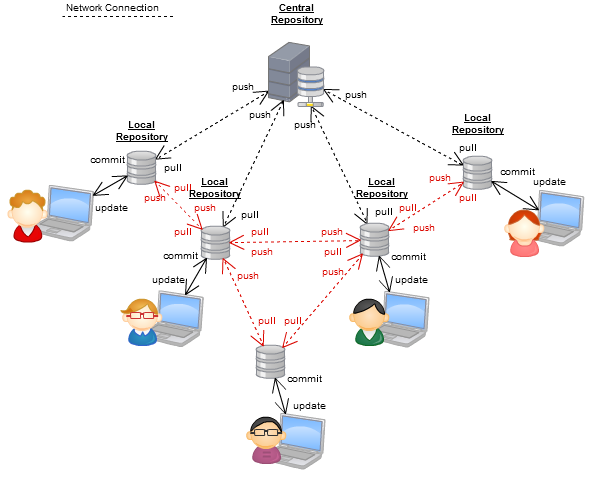 Váš počítač
Otevřít příkazovou řádku ve vhodném adresáři 
Vytvořit lokální repozitář: git clone xxx
Soubor README.md přidán do verzování: git add README.md
Uložení změny v README.md do lokálního repozitáře: git commit –m "zpráva"
Uložení změny z lokálního do centrálního repozitáře: git push
Stáhnutí změn z centrálního do lokálního repozitáře: git pull
61
Principy nízkoúrovňového programování
Základy gitu - shrnutí
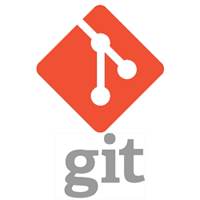 git clone cesta
Vytvoří lokální repozitář svázaný s centrálním
Provádí se jednou pro daný stroj
git pull
Stáhne nejnovější verze souborů z centrálního repozitáře do lokálního
Provádí se při přechodu na váš jiný pracovní stroj a nebo pokud někdo jiný modifikuje souboru v centrálním repozitáři  
git add soubor
Ne všechny soubory má smysl verzovat (např. *.obj, *.class…) 
Provádí se jednou pro každý soubor, který chcete verzovat
git commit –m "description of code change"
Vloží do lokálního repozitáře změny ve všech verzovaných souborech
Provádí se často po dokončení logického kusu kódu (několikrát denně)
git push
Vloží změny z lokálního repozitáře do centrálního do větve (branch) master nebo main
Typicky existují alespoň dvě větve: master/main (stabilní kód) a devel (aktuální vývoj) 
Provádí se relativně často (např. každý den)
62
Principy nízkoúrovňového programování
.gitignore
Speciální soubor gitu ve vašem adresáři
Specifikuje, které lokální soubory se nemají posílat do repositáře (mezivýsledky, videa...)
U domácích úloh máme předpřipravený .gitignore
Automatická kontrola přítomnosti před odevzdáním
# Intermediate compilation files
*.o
# Resulting binary
*.exe
# Any other file(s)
dont_commit_this.txt
# Ignore whole directory
/pb071_Qt_4_7_4_for_Desktop_-_MinGW_4_4__Qt_SDK__Debug/
/pb071_Qt_*/
63
Principy nízkoúrovňového programování
Kompilace na Aise
Principy nízkoúrovňového programování
Kompilace Aisa
GNU GCC
přepínače (-c, -g,-Wall,-Wextra, -o …) 
https://gcc.gnu.org/onlinedocs/gcc-4.5.1/gcc/Option-Summary.html
Překlad přímo do výsledné binárky
gcc –std=c99 -pedantic -Wall -o hello hello.c
(mezivýsledky jsou smazány)
Spuštění programu
./hello
65
Principy nízkoúrovňového programování
Překlad po částech
Preprocessing "gcc -E hello.c > hello.i"
rozvinutí maker, expanze include…
Kompilace "gcc -S hello.i" (lépe gcc -std=c99 -S hello.i)
syntaktická kontrola kódu, typicky chybová hlášení
Sestavení "as hello.s -o hello.o"
assembly do strojového kódu
Linkování "gcc hello.o"
nahrazení relativních adres absolutními
Při běžném překladu proběhnou všechny kroky automaticky, nemusíme pouštět každý zvlášť
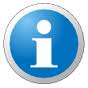 66
Principy nízkoúrovňového programování
Překlad po částech - preprocessing
Preprocessing "gcc -E hello2.c > hello2.i"
rozvinutí maker, expanze #include
odstranění poznámek
hello2.c
#define PRINT_MESSAGE "Hello World"

int main(void) {
  // print on stdout
  printf(PRINT_MESSAGE)
  return 0;
}
67
Principy nízkoúrovňového programování
Překlad po částech - kompilace
Kompilace "gcc -S hello2.i“   (lépe gcc -std=c99 -S hello.i)
překlad do assembleru, syntaktická kontrola kódu
zde nastává většina chybových hlášení a varování
vzniká soubor *.s (pokud nejsou chyby)
hello2.i
# 1 "hello2.c"
# 1 "<built-in>"
# 1 "<command line>"
# 1 "hello2.c"
int main(void) {
  printf("Hello World")
  return 0;
}
68
Principy nízkoúrovňového programování
Překlad po částech – sestavení
Sestavení "as hello2.s -o hello2.o"
assembly do strojového kódu 
zatím ještě relativní adresy funkcí apod.
hello2.s
hello2.o
69
Principy nízkoúrovňového programování
Překlad po částech – linkování
Linkování "gcc hello2.o"
nahrazení relativních adres absolutními
odstranění přebytečných textů apod.
objevují se chyby linkování
např. chybějící slíbená implementace funkce
získáme spustitelný program (možnost parametru –o jméno)
70
Principy nízkoúrovňového programování
PB071 Prednaska 01 - Kompilace
71
Principy nízkoúrovňového programování
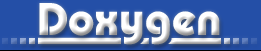 Doxygen
Nástroj obdobný jako JavaDoc pro Javu
umožňuje generovat dokumentaci z poznámek přímo v kódu
speciální formát poznámek (více typů)
Odevzdávané domácí úkoly musí dokumentaci obsahovat
Tutoriál na https://www.fi.muni.cz/pb071/tutorials/doxygen/
/**
 * Display sizes of basic data types
 *
 * @param arraySize   size of dynamically allocated array
 * @return            nothing
 */
void demoDataSizes(int arraySize) {
       #define         ARRAY_SIZE      100
       char    array[ARRAY_SIZE];      // Fixed size array

...
}
72
Principy nízkoúrovňového programování
Cppcheck
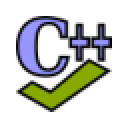 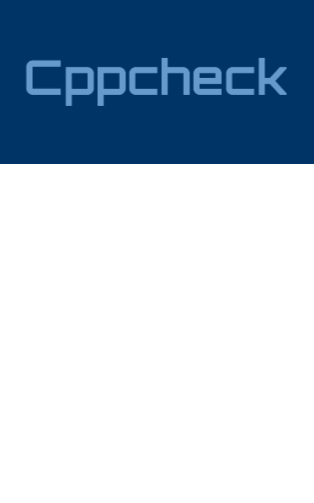 Nástroj pro statickou analýzu C/C++
Open-source freeware, http://cppcheck.net/
Aktivně vyvíjen, poslední verze 2.10 (2023-01-28)
Široce používaný nástroj
Příkazová řádka i GUI
Samostatně stojící verze, plugin do IDE, plugin do verzovacích nástrojů…
Code::Blocks, Codelite, Eclipse, Jenkins...
Tortoise SVN…
Multiplatformní (Windows, Linux, iOS)
sudo apt-get install cppcheck
73
Principy nízkoúrovňového programování
Cppcheck
74
Principy nízkoúrovňového programování
Shrnutí
Organizační – vše na https://www.fi.muni.cz/pb071
Hlavním cílem předmětu je programovat a nadchnout
Používejte nástroje (IDE, git…)
Domácí úkoly zadávány/probírány na cvičeních
odevzdání na Aise
Nebojte se zeptat!
přednáška, cvičení, poradci, konzultačky...
75
Principy nízkoúrovňového programování
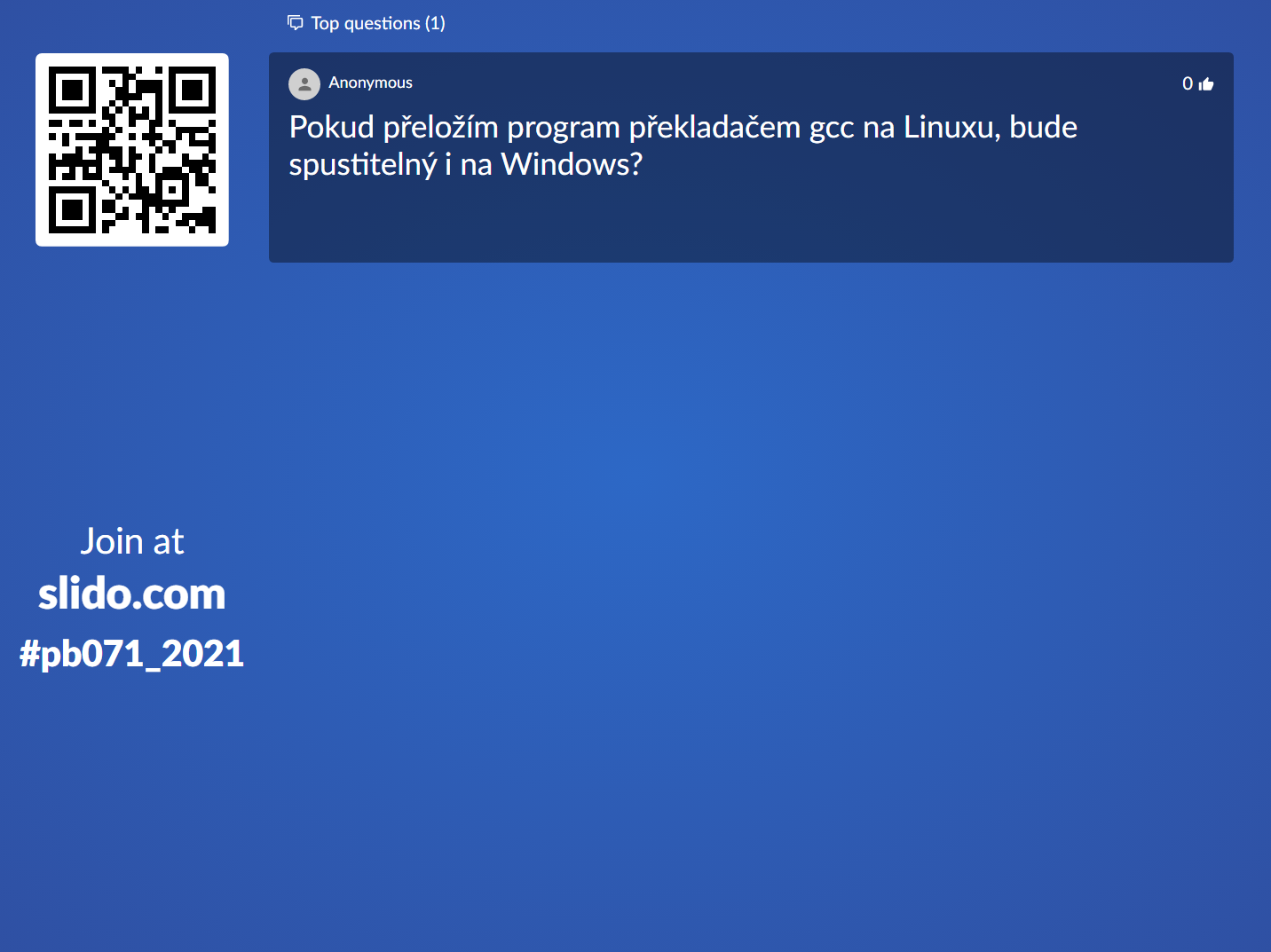 Pokud budete mít během poslechu přednášky dotaz, tak jej vložte na slido.com (#pb071_2024)
Společně projedeme dotazy na hodině
#pb071_2024
76
Principy nízkoúrovňového programování
Historie, normyOblasti použitíZačínáme s C  NástrojeLehký průlet C
Principy nízkoúrovňového programování
F2C – demo (K&R)
Převod stupňů Fahrenheita na stupně Celsia
celsius = 5 / 9 * (fahr - 32);
#include <stdio.h>

int main(void) {
       int fahr = 0        // promenna pro stupne fahrenheita
       int celsius = 0;    // promenna pro stupne celsia
       int dolni = 0;      // pocatecni mez tabulky
       int horni = 300;    // horni mez
       int krok = 20;      // krok ve stupnich tabulky

       fahr := dolni;
       while (fahr <= horni) {
               celsius = 5 / 9 * (fahr - 32);
               // vypise prevod pro konkretni hodnotu fahrenheita
               printf("%d \t %d \n", fahr, celsius);
               fahr = fahr + krok;
       }
       return 0;
}
78
Nelze zkompilovat a další problémy
Principy nízkoúrovňového programování
F2C – demo (problémy)
Problém s překladem
Problém s celočíselným dělením, implicitní konverze datových typů
Výpis proměnných na více číslic
Konstanty jako reálná čísla
Proměnné jako reálná čísla
Výpis proměnných na více desetinných míst
Využití příkazu for
Symbolické konstanty
Samostatná funkce na výpočet převodu
79
Principy nízkoúrovňového programování
F2C – demo (upraveno)
#include <stdio.h>
#define F2C_RATIO (5.0 / 9.0)

// samostatná funkce pro vypocet prevodu
float f2c(float fahr) {
       return F2C_RATIO * (fahr - 32);
}

int main(void) {
       int fahr = 0;           // promenna pro stupne fahrenheita
       float celsius = 0;      // promenna pro stupne celsia
       int dolni = 0;          // pocatecni mez tabulky
       int horni = 300;        // horni mez
       int krok = 20;          // krok ve stupnich tabulky

       for (fahr = dolni; fahr <= horni; fahr += krok) {
               celsius = f2c(fahr);
               // vypise prevod pro konkretni hodnotu fahrenheita
               printf("%3d \t %6.2f \n", fahr, celsius);
       }
       return 0;
}
80
Principy nízkoúrovňového programování
F2C – se vstupem od uživatele
#include <stdio.h>
#define F2C_RATIO (5.0 / 9.0)
int main(void) {
       int fahr = 0;           // promenna pro stupne fahrenheita
       float celsius = 0;      // promenna pro stupne celsia
       int dolni = 0;          // pocatecni mez tabulky
       int horni = 300;        // horni mez
       int krok = 20;          // krok ve stupnich tabulky

       // vypiseme vyzvu na standardni vystup
       printf("Zadejte pocatecni hodnotu: ");
       // precteme jedno cele cislo ze standardniho vstupu
       scanf("%d", &dolni);

       for (fahr = dolni; fahr <= horni; fahr += krok) {
               celsius = F2C_RATIO * (fahr - 32);
               // vypise prevod pro konkretni hodnotu fahrenheita
               printf("%3d \t %6.2f \n", fahr, celsius);
       }
       return 0;
}
81
Principy nízkoúrovňového programování
Co si můžete hned doma vyzkoušet
Připojte se na Aisu a zkuste kompilaci s gcc
Pohrajte si s git
založte si git repozitář na gitlab.fi.muni.cz
Nalaďte si https://www.se-radio.net/ 
82
Principy nízkoúrovňového programování